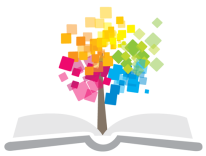 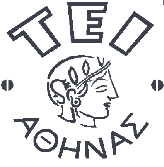 Ανοικτά Ακαδημαϊκά Μαθήματα στο ΤΕΙ Αθήνας
Φαρμακοκινητική
Ενότητα 8: Εργαστηριακές Μέθοδοι Φαρμακοκινητικού Ελέγχου
Γεώργιος Καρίκας
Διδάκτωρ Πανεπιστημίου Αθηνών, PhD Manchester University,
Καθηγητής Βιοχημείας-Κλινικής Χημείας, Τμήμα Ιατρικών Εργαστηρίων
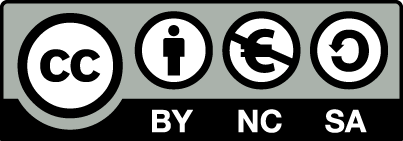 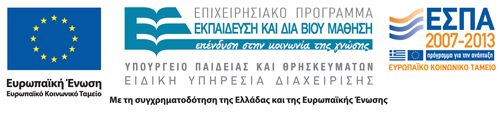 Εργαστηριακές μέθοδοι φαρμακοκινητικού ελέγχου ( Therapeutic Drug Monitoring, TDM) 1/4
Με την ανάπτυξη της τεχνολογίας έγινε δυνατή η ευαισθητοποίηση των μεθόδων προσδιορισμού των φαρμάκων. Η χρήση στη συνέχεια  των αυτόματων αναλυτών οδήγησε σε μεθόδους απλές, ακριβείς και εξειδικευμένες.
Ένας μεγάλος αριθμός φαρμάκων προσδιορίζεται σήμερα στα Εργαστήρια Κλινικής Χημείας νοσοκομείων ή ιδιωτικών εργαστηρίων και περιλαμβάνει τις εξής κατηγορίες:
Αναλγητικά: ακεταμινοφαίνη, σαλικυλικό οξύ.
Ανοσοκατασταλτικά: κυκλοσπορίνη, tacrolimus, sirolimus κλπ.
Αντιασθματικά: θεοφυλλίνη.
1
Εργαστηριακές μέθοδοι φαρμακοκινητικού ελέγχου ( Therapeutic Drug Monitoring, TDM) 2/4
Αντιβιοτικά: αμινογλυκοσίδες, κεφαλοσπορίνες κλπ.
Αντιεπιληπτικά: αιθοσουξιμίδη, βαλπροϊκό οξύ, καρβαμαζεπίνη, λαμοτριγίνη, οξυκαρβαμαζεπίνη, πριμιδόνη,  φαινοβαρβιτάλη, φαινυτοϊνη κλπ.
Καρδιοτονωτικά: διγοξίνη, διγιτοξίνη, κινιδίνη, προκαιναμίδη.
Κυτταροστατικά: μεθοτρεξάτη.
Φάρμακα Νευρικού Συστήματος: αντικαταθλιπτικά, βενζοδιαζεπίνες, λίθιο, εξαρτησιογόνα κλπ.
2
Εργαστηριακές μέθοδοι φαρμακοκινητικού ελέγχου ( Therapeutic Drug Monitoring, TDM) 3/4
Τα χαρακτηριστικά των φαρμάκων των οποίων κρίνεται απαραίτητη η παρακολούθηση των επιπέδων τους (TDM) είναι:
Στενό θεραπευτικό εύρος.
Προσδοκώμενο θεραπευτικό εύρος συγκεντρώσεων.
Θεραπευτικές και ανεπιθύμητες ενέργειες που σχετίζονται με τη συγκέντρωση του φαρμάκου.
Δυσκολία στην επίτευξη θεραπευτικού αποτελέσματος.
Φάρμακα που χορηγούνται προφυλακτικά για να συντηρήσουν την απουσία της νόσου (επιληψία, καρδιακή αρρυθμία, μανιοκαταθλιπτικά επεισόδια, κρίση άσθματος, οργανική κατάπτωση).
Αποφυγή τοξικότητας (αμινογλυκοσίδες).
3
Εργαστηριακές μέθοδοι φαρμακοκινητικού ελέγχου ( Therapeutic Drug Monitoring, TDM) 4/4
Οι κύριες κατηγορίες των μεθόδων που χρησιμοποιεί σήμερα ο Φαρμακοκινητικός έλεγχος είναι:
Ανοσοπροσδιορισμοί.
Χρωματογραφικές.
Φασματοφωτομετρικές.
Ηλεκτροχημικές.
Μικροβιολογικές.
4
Ανοσοπροσδιορισμοί- Δεσμευτικές μέθοδοι 1/4
Δεσμευτική μέθοδος ορίζεται εκείνη που προσδιορίζει ποσοτικά μια ουσία (ligand) ως συνάρτηση του προοδευτικού κορεσμού μιας άλλης (binder), η οποία δεσμεύει εκλεκτικά την προς μέτρηση ουσία.
Η ουσία-συνδέτης (ligand) είναι το φάρμακο που θέλουμε να προσδιορίσουμε στο δείγμα, ενώ η ουσία δεσμευτής (binder) είναι το ειδικό αντίσωμα ως προς το φάρμακο.
5
Ανοσοπροσδιορισμοί- Δεσμευτικές μέθοδοι 2/4
Οι κυριότεροι ανοσοπροσδιορισμοί φαρμάκων βασίζονται στην αρχή της ανταγωνιστικής δέσμευσης:
D + D-L + Ab ↔ (D/Ab) + (D-L/Ab)
D = φάρμακο (ligand).
D-L = φάρμακο με επισημασμένο ιχνηθέτη (Label).
Ab = αντίσωμα (binder) ως προς το φάρμακο.
6
Ανοσοπροσδιορισμοί- Δεσμευτικές μέθοδοι 3/4
Ετερογενείς, όπου οι ιδιότητες του ιχνηθέτη δεν διαφοροποιούνται μετά τη σύνδεση του D-L με το  Ab και χρειάζεται ένα επιπλέον στάδιο διαχωρισμού της ελεύθερης από τη δεσμευμένη μορφή του D-L.
Ομογενείς, όπου η σύνδεση του D-L  με το Ab διαφοροποιεί κατά κάποιο τρόπο τις ιδιότητες του ιχνηθέτη και δεν απαιτείται στάδιο διαχωρισμού. 
Οι ομογενείς είναι τεχνικά πιο απλοί με δυνατότητες αυτοματοποίησης, ενώ οι ετερογενείς μπορούν να υπολογίσουν χαμηλότερες συγκεντρώσεις φαρμάκων.
7
Ανοσοπροσδιορισμοί- Δεσμευτικές μέθοδοι 4/4
Ανάλογα με τη φύση του ιχνηθέτη, οι ανοσοπροσδιορισμοί διακρίνονται επίσης σε:
RIA με ιχνηθέτη ραδιενεργό ισότοπο (ραδιοανοσολογικός).
FIA με ιχνηθέτη φθορίζουσα ουσία (φθορισμοανασολογικός).
EIA με ιχνηθέτη ένζυμο (ενζυμοανοσολογικός).
NIIA με ιχνηθέτη πρωτεΐνη (νεφελοανοσολογικός).
8
Χρωματογραφικές μέθοδοι 1/6
Χρησιμοποιούνται σε περιπτώσεις φαρμάκων που δεν μπορούν να προσδιοριστούν με ανοσοπροσδιορισμό.
Επίσης σε περιπτώσεις όπου και οι μεταβολίτες ενός φαρμάκου είναι δραστικοί (κυκλοσπορίνη), ή το εναντιομερές του εμφανίζει σημαντική φαρμακολογική δράση.
Στις περιπτώσεις αυτές απαιτείται πριν τον προσδιορισμό διαχωρισμός του φαρμάκου από τους μεταβολίτες ή τα ισομερή.
Ο διαχωρισμός ενός μίγματος είναι δυνατός με βάση τις διαφορετικές φυσικοχημικές ιδιότητες των ουσιών που το συνιστούν (αρχή χρωματογραφικών διαχωρισμών).
9
Χρωματογραφικές μέθοδοι 2/6
Πλεονεκτήματα μεθόδων
Εξαιρετική εξειδίκευση.
Ταυτόχρονη μέτρηση φαρμάκου-μεταβολιτών.
Συμπροσδιορισμός διαφόρων φαρμάκων στο ίδιο δείγμα και διαφορετικά βιολογικά υγρά.
Υψηλή ευαισθησία ( της τάξης ng/ml).
Μη παρεμβολές στον υπολογισμό από παθολογικά δείγματα.
Χαμηλό κόστος αντιδραστηρίων.
10
Χρωματογραφικές μέθοδοι 3/6
Μειονεκτήματα μεθόδων
Εξειδίκευση προσωπικού.
Ακριβός εξοπλισμός.
Καθαρισμός του δείγματος (από τις πρωτεΐνες).
11
Χρωματογραφικές μέθοδοι 4/6
Οι κυριότερες χρωματογραφικές τεχνικές που χρησιμοποιούνται στο φαρμακοκινητικό έλεγχο είναι:
Αέριος χρωματογραφία (GC).
Υγρή χρωματογραφία υψηλής απόδοσης (HPLC).
Χρωματογραφία υπερκρισίμου ρευστού (SFC).
12
Χρωματογραφικές μέθοδοι 5/6
Η HPLC έχει αντικαταστήσει σε μεγάλο βαθμό τη GC s στους προσδιορισμούς επιπέδων φαρμάκων, που συνδυάζεται με ανιχνευτή UV-VIS σάρωσης μήκους κύματος ή με ανιχνευτή diode array (HPLC-DAD), όπου γίνεται δυνατός ο προσδιορισμός φαρμάκων στον ορό των νεώτερων αντιεπιληπτικών, τρικυκλικών αντικαταθλιπτικών κλπ
Το κύριο μειονέκτημα της μεθόδου, που ήταν η προκαταρτική προετοιμασία του δείγματος από πρωτεΐνες, λιπίδια κλπ με υγρή εκχύλιση, σήμερα η τεχνική της στερεάς εκχύλισης (solid-phase extraction), έχει απλοποιήσει  σημαντικά τη διαδικασία.
13
Χρωματογραφικές μέθοδοι 6/6
Η SFC είναι υβρίδιο αέριας και υγρής χρωματογραφίας. Εδώ η κινητή φάση είναι αέριο που διατηρείται πάνω από τη κρίσιμη κατάστασή του (πίεση - θερμοκρασία), όπου δεν μπορεί να υγροποιηθεί όσο και να αυξάνει η πίεση. 
Η τεχνική αυτή απαιτεί ακριβό εξοπλισμό και μεγάλη εξειδίκευση του αναλυτή.
Τα πλεονεκτήματα που την χαρακτηρίζουν είναι:
Μεγάλη διακριτική ανάλυση.
δυνατότητα διαχωρισμού ανάλυσης μη πτητικών θερμοευαίσθητων φαρμάκων.
Μικρός όγκος δείγματος. Χρήσιμος για παιδιατρικά περιστατικά.
14
Φασματοφωτομετρικές μέθοδοι
Φασματοφωτομετρία υπεριώδους-ορατού (UV-VIS) και Φθορισμού. Χρησιμοποιούνται σε συνδυασμό με HPLC.
Χημειοφωταύγειας - Βιοφωταύγειας ( το ένζυμο λουσιφεράση καταλύοντας την οξείδωση της λουσιφερίνης παράγει φως)
Φλογοφωτομετρία (προσδιορισμός λιθίου)
Φασματοφωτομετρία ατομικής απορρόφησης (λίθιο)
Φασματοφωτομετρία μάζας (συνδυάζεται με HPLC και GC με εφαρμογές στη φαρμακοκινητική νέων φαρμάκων, αλλά και στο προσδιορισμό της δομής των μεταβολιτών τους.
15
Ηλεκτροχημικές μέθοδοι
Τα συστήματα αυτά (ηλεκτροχημικοί βιοαισθητήρες) συνδυάζουν την εξειδίκευση των ενζύμων ως προς το ανάλυση φάρμακο, με τη μετατροπή της αντίδραση σε ρεύμα. Η επιφάνεια του ηλεκτροδίου είναι επικαλυμένη από μια λεπτή μεμβράνη ενζύμου. Για τη μέτρηση π.χ της θεοφυλλίνης χρησιμοποιείται η οξειδάση της θεοφυλλίνης.
16
Μικροβιολογικές μέθοδοι
Εφαρμόζονται στο προσδιορισμό αντιβιοτικών και στηρίζονται στην αναστολή ανάπτυξης ευαίσθητων στελεχών μικροοργανισμών σε βιολογικά δείγματα που περιέχουν άγνωστη συγκέντρωση αντιβιοτικού, σε σύγκριση με την αναστολή από γνωστή συγκέντρωση αντιβιοτικού κάτω από τις ίδιες συνθήκες.
Οι τεχνικές αυτές είναι:
Διάχυση του αντιβιοτικού στο άγαρ.
Έλεγχος μικροβιακής ανάπτυξης σε υγρά θρεπτικά υλικά.
Μεταβολή του pH της καλλιέργειας.
Μεταβολή της οπτικής πυκνότητας.
17
Πρακτικές Οδηγίες ανάλυσης και αξιοποίησης των αποτελεσμάτων 1/3
Συνήθως χρησιμοποιείται πλάσμα ή ορός.
Ωστόσο επειδή με τη κυκλοσπορίνη, λόγω εναποθήκευσης ή μεταβολών της θερμοκρασίας λαμβάνει χώρα μετακίνηση του φαρμάκου ανάμεσα στα πλάσμα και τα ερυθρά αιμοσφαίρια, η ανάλυση γίνεται σε όλο το αίμα (whole blood). 
Τα σωληνάρια συλλογής του αίματος δεν πρέπει να περιέχουν γέλη (gel), για την αποφυγή απορρόφησης του φαρμάκου.
Οι συγκεντρώσεις των επιπέδων ποικίλουν κατά το μεσοδιάστημα των δόσεων.
18
Πρακτικές Οδηγίες ανάλυσης και αξιοποίησης των αποτελεσμάτων 2/3
Το λιγότερο μεταβαλλόμενο σημείο στο μεσοδιάστημα των δόσεων είναι εκείνο πριν τη δόση (trough).
Για φάρμακα με μικρούς χρόνους ημιζωής σε σχέση με τα μεσοδιαστήματα των δόσεων, τα δείγματα θα πρέπει να λαμβάνονται πριν τη δόση.
Για φάρμακα με μεγάλο χρόνο ημιζωής (φαινυτοίνη, φαινοβαρβιτάλη) είναι επαρκής η συλλογή των δειγμάτων οποιαδήποτε στιγμή στο μεσοδιάστημα των δόσεων.
Για τη διγοξίνη η δειγματοληψία 6 ώρες μετά τη δόση είναι αποδεκτή.
19
Πρακτικές Οδηγίες ανάλυσης και αξιοποίησης των αποτελεσμάτων 3/3
Για την επαρκή ερμηνεία των αποτελεσμάτων πρέπει να λαμβάνονται επίσης υπόψη:
Η γνώση της κατανομής του φαρμάκου.
Ο χρόνος δειγματοληψίας σε σχέση με τη τελευταία δόση.
Το δοσολογικό σχήμα.
Η ηλικία και το φύλο του ασθενή.
Η συγχορήγηση άλλων φαρμάκων (αλληλεπιδράσεις).
Η ηπατική και νεφρική λειτουργία.
Ο στόχος της TDM είναι ο σχεδιασμός του αποτελεσματικότερου και μη τοξικού δοσολογικού σχήματος για τον συγκεκριμένο ασθενή καθώς και η τροποποίησή του εάν τούτο κριθεί απαραίτητο.
20
Φαρμακοδυναμικά και φαρμακοκινητικά δεδομένα ενώσεων που  ελέγχονται εργαστηριακά
21
Κυκλοσπορίνη 1/2
Είναι ένα κυκλικό πολυπεπτίδιο που αποτελείται από 11 αμινοξέα και παράγεται από το μύκητα Beauveria nivea.
Σχηματίζει στα Τ-λεμφοκύτταρα σύμπλεγμα με την ενδοκυττάρια πρωτεΐνη κυκλοφιλίνη, η οποία αναστέλλει τη φωσφορυλιωτική ιδιότητα της καλσινευρίνης.
Η απορρόφηση της λιπόφιλης μορφής της κυκλοσπορίνης εξαρτάται από τη παρουσία της χολής. Μεταβολίζεται από το κυτόχρωμα P 450- 3A , που θεωρείται υπόστρωμα και άλλων φαρμάκων. Έτσι η συγκέντρωση της αυξάνεται σε περιπτώσεις συγχορήγησης με αναστολείς διαύλων ασβεστίου, αντιμυκητιασικά αντιβιοτικά, μακρολίδες, αλλοπουρινόλη κ.α.
22
Κυκλοσπορίνη 2/2
Κύριες ανεπιθύμητες δράσεις της είναι η υπερτρίχωση, υπερτροφία των ούλων, υπέρταση, υπερλιπιδαιμία, νεφροτοξικότητα κ.α.
Χορηγείται όπως το tacrolimus, ως ανοσοκατασταλτικό, μετά από μεταμόσχευση. Επειδή καταστέλλουν την άμυνα του οργανισμού υπάρχει κίνδυνος εμφάνισης λοιμώξεων.
23
Διγοξίνη 1/2
Είναι καρδιοτονωτικός γλυκοσίδης και συνιστά ένα από τα δραστικά συστατικά των φυτών Digitalis. Χημικά αποτελούνται από στεροειδή πυρήνα συνδεδεμένο με λακτονικό δακτύλιο.
Η Διγοξίνη (και πιο σπάνια η διγιτοξίνη , που χορηγείται σε ασθενείς με νεφρική ανεπάρκεια), αναστέλλει τις α-υπομονάδες της αντλίας Na-K ATPαση της κυτταρικής μεμβράνης του μυοκαρδίου. Η αναστολή αυτή προάγει την αύξηση της συγκέντρωσης του ενδοκυττάριου ασβεστίου, που χρησιμοποιείται από την ακτίνη και μυοσίνη του μυοκαρδίου. Έτσι αυξάνεται η συσταλτικότητα του μυοκαρδίου, χωρίς αύξηση της καρδιακής παροχής.
Χορηγείται στη κλινική για την αντιμετώπιση της συμφορητικής καρδιακής ανεπάρκειας και τη κολπική μαρμαρυγή.
24
Διγοξίνη 2/2
Η Διγοξίνη επειδή έχει πολύ στενό θεραπευτικό εύρος, μικρή και μόνο αύξηση των επιπέδων της στο αίμα μπορεί να οδηγήσει στη εμφάνιση σοβαρών κλινικών συμπτωμάτων χαρακτηρίζονται με τον όρο τοξικός δακτυλισμός, που αφορούν το γαστρεντερικό (ανορεξία, έμετοι, διάρροιες), ΚΝΣ (διαταραχές της όρασης, σύγχυση) και την εμφάνιση αρρυθμιών, κολπική μαρμαρυγή κλπ. Επίπεδα διγοξίνης >3.0 ng/ml αυξάνουν το κίνδυνο τοξικού δακτυλισμού κατά 10 φορές.
25
Αντικαταθλιπτικά
Στη κατηγορία αυτή ανήκει μεγάλος αριθμός φαρμάκων με διαφορετική χημική δομή και διαφορές στη φαρμακοκινητική τους.
Οι κατηγορίες αυτές συνοπτικά είναι:
Τρικυκλικά αντικαταθλιπτικά (ιμιπραμίνη, αμιτρυπτιλίνη κ.α.).
Εκλεκτικοί αναστολείς επαναπρόσληψης σεροτονίνης (φλουοξετίνη, παροξετίνη, σιταλοπράμη, σερτραλίνη, φλουβοξαμίνη,  κ.α.).
Αναστολείς επαναπρόσληψης σεροτονίνης-νορεπινεφρίνης (βενλαφαξίνη, ντουλοξετίνη).
Άλλα (μιρταζαπίνη, τραζοδόνη, κ.α.).
26
Προφύλαξης διπολικής διαταραχής
Άλατα Λιθίου: Ως μονοσθενές κατιόν, έχει πολλές ομοιότητες με το νάτριο και κάλιο, που συμμετέχουν σε σημαντικές φυσιολογικές λειτουργίες του ΚΝΣ. Απορροφάται εύκολα από το γαστρεντερικό, ενώ διέρχεται αργά από τον αιματοεγκεφαλικό φραγμό. Επειδή έχει στενό θεραπευτικό δείκτη πρέπει να γίνεται έλεγχος των επιπέδων του στο αίμα καθημερινά, στην έναρξη της θεραπείας.
27
Αντιεπιληπτικά 1/2
Βαλπροϊκό νάτριο, καρβαμαζεπίνη.
Αντιεπιληπτικά: Σκοπός της θεραπείας είναι ο έλεγχος των επιληπτικών κρίσεων με τη συνεχή διατήρηση δραστικών επιπέδων του φαρμάκου στο πλάσμα και από εκεί στον εγκεφαλικό ιστό. Αρχικά χορηγούνται μικρές δόσεις και στη συνέχεια αυξάνονται βαθμιαία.
Τα μικρά παιδιά μεταβολίζουν τα αντιεπιληπτικά ταχύτερα από τους ενήλικους και για τούτο πρέπει να χορηγούνται σε περισσότερες και μεγαλύτερες δόσεις/Kg βάρους σώματος. Η χορήγηση πρέπει να συνεχίζεται για 3-5 τουλάχιστον χρόνια από την εμφάνιση της τελευταίας κρίσης.
Τα φάρμακα αυτά προκαλούν ενζυμική επαγωγή με αποτέλεσμα να ελαττώνουν τη δραστικότητα, άλλων συγχρόνως χορηγούμενων φαρμάκων.
28
Αντιεπιληπτικά 2/2
Αντιεπιληπτικά (συνέχεια)
Για ορισμένα έχει αποδειχθεί τερατογόνος δράση σε πειραματόζωα. Η αντιεπιληπτική θεραπεία, παρόλα αυτά θα πρέπει να συνεχίζεται στη διάρκεια της κύησης.
Στη κατηγορία αυτή περιλαμβάνονται τα κάτωθι:
Αιθοσουξιμίδη, ακεταζολαμίδη, φαινυτοΐνη, φαινοβαρβιτάλη, πριμιδόνη καρβαμαζεπίνη, βαλπροϊκό, κλοναζεπάμη, λοραζεπάμη λαμοτριγίνη, οξοκαρβαμαζεπίνη, γκαπαπεντίνη, τιαγκαμπίνη, τοπιραμάτη.
29
Αντιβιοτικά 1/3
Αντιβιοτικά: Ο προσδιορισμός των επιπέδων τους γίνεται στον ορό, αλλά και σε άλλα βιολογικά υγρά (ΕΝΥ, ούρα ).
Τα συχνότερα μετρούμενα αντιβιοτικά είναι οι αμινογλυκοσίδες (αμικασίνη, , γενταμυκίνη, καναμυκίνη νετιλμυκίνη, στρεπτομυκίνη και τομπραμυκίνη) βανκομυκίνη, τεϊκοπλανίνη και χλωραμφαινικόλη, λόγω του μικρού θεραπευτικού εύρους. Ακόμη ο προσδιορισμός των ανωτέρω κρίνεται απαραίτητος σε ασθενείς με νεφρική ανεπάρκεια (χλωραμφαινικόλη).
Γενικά σε παρατεταμένη θεραπεία με νεφροτοξικά ή ηπατοτοξικά φάρμακα σε ανεπιτυχή θεραπεία, σε νεογνά, βρέφη, ασθενείς 3ης ηλικίας , η μελέτη των επιπέδων είναι αναγκαίος και χρήσιμος.
30
Αντιβιοτικά 2/3
Ο χρόνος δειγματοληψίας για τη μέγιστη συγκέντρωση (peak) είναι 15-30 min μετά την ενδοφλέβια , 1 ώρα μετά ενδομυική και 2 ώρες μετά από το στόμα χορήγηση. Η δειγματοληψία για την ελάχιστη συγκέντρωση του φαρμάκου (trough), γίνεται αμέσως πριν από τη χορήγηση της επόμενης δόσης. Συνήθως το επίπεδο της σταθεροποιημένης κατάστασης επιτυγχάνεται μετά από 5-7 δόσεις χορήγησης. Στη φάση αυτή τόσο η μέγιστη, όσο και η ελάχιστη συγκέντρωση, πρέπει να βρίσκονται μέσα στο προκαθορισμένα θεραπευτικά εύρη.
31
Αντιβιοτικά 3/3
Οι αμινογλυκοσίδες και η χλωραμφαινικόλη αναστέλλουν τη βακτηριακή πρωτεϊνοσύνθεση. Το αντιμικροβιακό φάσμα των  αμινογλυκοσιδών περιλαμβάνει, εντεροβακτηριακά, Pseudomonas aeruginosa, Brucella, Haemophilus influenzae, M.tuberculosis κ.α, και  δευτερευόντως αερόβιους Gram κύρια σταφυλόκκοκους. Η χλωραμφαινικόλη είναι εξαιρετικά δραστική σε ποικίλα μικρόβια, όπως διάφορα βακτήρια (μηνιγγίτιδα), σπειροχαίτες, ρικέτσιες, χλαμύδια και μυκοπλάσματα, αλλά είναι ιδιαίτερα τοξική.
32
Παράμετροι φαρμακοκινητικής 1/5
33
Παράμετροι φαρμακοκινητικής 2/5
34
Παράμετροι φαρμακοκινητικής 3/5
35
Παράμετροι φαρμακοκινητικής 4/5
36
Παράμετροι φαρμακοκινητικής 5/5
37
Κλινική Φαρμακοκινητική 1/4
Ο τομέας αυτός της φαρμακοκινητικής αφορά στο προσδιορισμό του δοσολογικού σχήματος για ειδικές περιπτώσεις ασθενών (εξατομίκευση δόσης).
Οι μέθοδοι που χρησιμοποιούνται για αυτή τη διαδικασία είναι:
Φαρμακοκινητική μέθοδος ( ακριβής υπολογισμός φαρμακοκινητικών παραμέτρων π.χ  βιοδιαθεσιμότητα, όγκος κατανομής  κλπ).
Νομογράμματα (ο συσχετισμός των ανωτέρω παραμέτρων με την νεφρική κάθαρση).
38
Κλινική Φαρμακοκινητική 2/4
Μέθοδος ανατροφοδότησης (Bayesian feedback), που λαμβάνουν υπ όψη τις μετρήσεις των επιπέδων σε σχέση με τα ατομικά χαρακτηριστικά του ασθενή (φύλο, ηλικία, βάρος, ύψος, κρεατινίνη ορού, επιθυμητές τιμές επιπέδων προ (trough) και μετά  (peak) τη χορήγηση. Τα δεδομένα αυτά επεξεργάζονται με συγκεκριμένο πρόγραμμα στον Η/Υ και παρέχουν τη προτεινόμενη δόση για το συγκεκριμένο ασθενή.
39
Κλινική Φαρμακοκινητική 3/4
Πληθυσμιακή φαρμακοκινητική, όπου διακρίνει τις συνισταμένες της μεταβλητότητας σε φαρμακοκινητικές (PK)  και φαρμακοδυναμικές (PD) παρατηρήσεις, σε ένα συγκεκριμένο πληθυσμό ατόμων ή πειραματόζωων, μετά τη χορήγηση φαρμάκου. Το πληθυσμιακό μοντέλο ποσοστικοποιεί τις μέσες PK, PD παραμέτρους στο πληθυσμό, την ένδο και δι-ατομική μεταβλητότητα των ασθενών καθώς και τη σχέση τους με τις παθολογικές συμμεταβλητές. Επίσης επιτρέπουν το συνδυασμό ελλιπών στοιχείων (μετρήσεις που χάθηκαν) με στοιχεία από τον υπόλοιπο πληθυσμό για να πετύχουν πρόβλεψη δοσολογίας με Bayesian προσεγγίσεις. Τέτοια μαθηματικά μοντέλα (π.χ. Nonlinear Mixed Effect Modeling, NONMEM), προσφέρουν μια επαρκή «εξήγηση» των παρατηρήσεων, η οποία μπορεί στη συνέχεια να επιτρέψει τη πρόβλεψη σε ότι αφορά στο χρόνο, στα δοσολογικά σχήματα (bolus σε infusion) και τις εναλλακτικές επιλογές (2 φορές αντί της 1 ημερησίως).
40
Κλινική Φαρμακοκινητική 4/4
Στο σημείο αυτό πρέπει να τονισθεί ότι η χρήση  υπολογιστικών προγραμμάτων δεν αντικαθιστά το κλινικό ιατρό, αλλά η συμβολή τους είναι πολλές φορές καθοριστική στην ορθολογικότερη προσέγγιση της εξατομικευμένης φαρμακοθεραπείας.
Στο μέλλον η θεραπευτική ρύθμιση των φαρμάκων αναμένεται να περιλάβει πέρα της κλασικής TDM που περιγράψαμε και την φαρμακογενωμική TDM, που στόχο έχει να καταγράψει τους πολυμορφισμούς (SNPs) του ηπατικού ενζύμου για το μεταβολισμό των φαρμάκων CYP450 και ιδιαίτερα των ισομορφών του        CYP2D6  CYP2C19. 
Η προσεχής TDM θα ολοκληρώνεται πριν την αγωγή, χωρίς αιμοληψία και θα παρέχει πληροφορίες για περισσότερα του ενός φάρμακα.
41
Επίλογος
Συνοψίζοντας, και με βάση όλα όσα έχουν αναφερθεί, ένα φάρμακο θα μπορούσε να θεωρηθεί κατάλληλο εάν συγκεντρώνει και κατέχει:
Τεκμηριωμένη αποτελεσματικότητα.
Καλή ανεκτικότητα (μη σοβαρές ανεπιθύμητες ενέργειες).
Πολλές φαρμακοτεχνικές  μορφές χορήγησης.
Απλή δοσολογία.
Μικρό χρόνο ημιζωής.
Λίγες αλληλεπιδράσεις σε ενζυμικό επίπεδο.
Μεγάλο θεραπευτικό δείκτη.
Σταθερότητα στο περιβάλλον.
Μικρό κόστος.
42
Τέλος Ενότητας
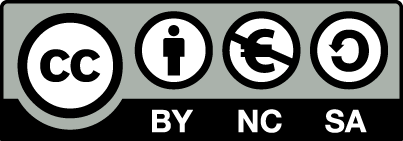 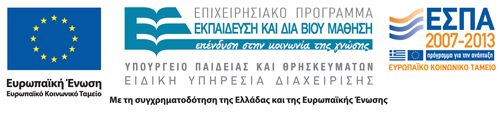 Σημειώματα
Σημείωμα Αναφοράς
Copyright Τεχνολογικό Εκπαιδευτικό Ίδρυμα Αθήνας, Γεώργιος Καρίκας 2014. Γεώργιος Καρίκας. «Φαρμακοκινητική. Ενότητα 8: Εργαστηριακές Μέθοδοι Φαρμακοκινητικού Ελέγχου». Έκδοση: 1.0. Αθήνα 2014. Διαθέσιμο από τη δικτυακή διεύθυνση: ocp.teiath.gr.
Σημείωμα Αδειοδότησης
Το παρόν υλικό διατίθεται με τους όρους της άδειας χρήσης Creative Commons Αναφορά, Μη Εμπορική Χρήση Παρόμοια Διανομή 4.0 [1] ή μεταγενέστερη, Διεθνής Έκδοση.   Εξαιρούνται τα αυτοτελή έργα τρίτων π.χ. φωτογραφίες, διαγράμματα κ.λ.π.,  τα οποία εμπεριέχονται σε αυτό και τα οποία αναφέρονται μαζί με τους όρους χρήσης τους στο «Σημείωμα Χρήσης Έργων Τρίτων».
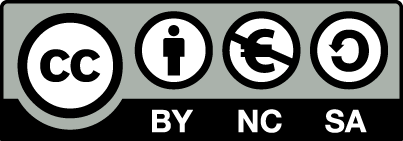 [1] http://creativecommons.org/licenses/by-nc-sa/4.0/ 

Ως Μη Εμπορική ορίζεται η χρήση:
που δεν περιλαμβάνει άμεσο ή έμμεσο οικονομικό όφελος από την χρήση του έργου, για το διανομέα του έργου και αδειοδόχο
που δεν περιλαμβάνει οικονομική συναλλαγή ως προϋπόθεση για τη χρήση ή πρόσβαση στο έργο
που δεν προσπορίζει στο διανομέα του έργου και αδειοδόχο έμμεσο οικονομικό όφελος (π.χ. διαφημίσεις) από την προβολή του έργου σε διαδικτυακό τόπο

Ο δικαιούχος μπορεί να παρέχει στον αδειοδόχο ξεχωριστή άδεια να χρησιμοποιεί το έργο για εμπορική χρήση, εφόσον αυτό του ζητηθεί.
Διατήρηση Σημειωμάτων
Οποιαδήποτε αναπαραγωγή ή διασκευή του υλικού θα πρέπει να συμπεριλαμβάνει:
Το Σημείωμα Αναφοράς
Το Σημείωμα Αδειοδότησης
Τη δήλωση Διατήρησης Σημειωμάτων
Το Σημείωμα Χρήσης Έργων Τρίτων (εφόσον υπάρχει)
μαζί με τους συνοδευόμενους υπερσυνδέσμους.
Χρηματοδότηση
Το παρόν εκπαιδευτικό υλικό έχει αναπτυχθεί στo πλαίσιo του εκπαιδευτικού έργου του διδάσκοντα.
Το έργο «Ανοικτά Ακαδημαϊκά Μαθήματα στο ΤΕΙ Αθηνών» έχει χρηματοδοτήσει μόνο την αναδιαμόρφωση του εκπαιδευτικού υλικού. 
Το έργο υλοποιείται στο πλαίσιο του Επιχειρησιακού Προγράμματος «Εκπαίδευση και Δια Βίου Μάθηση» και συγχρηματοδοτείται από την Ευρωπαϊκή Ένωση (Ευρωπαϊκό Κοινωνικό Ταμείο) και από εθνικούς πόρους.
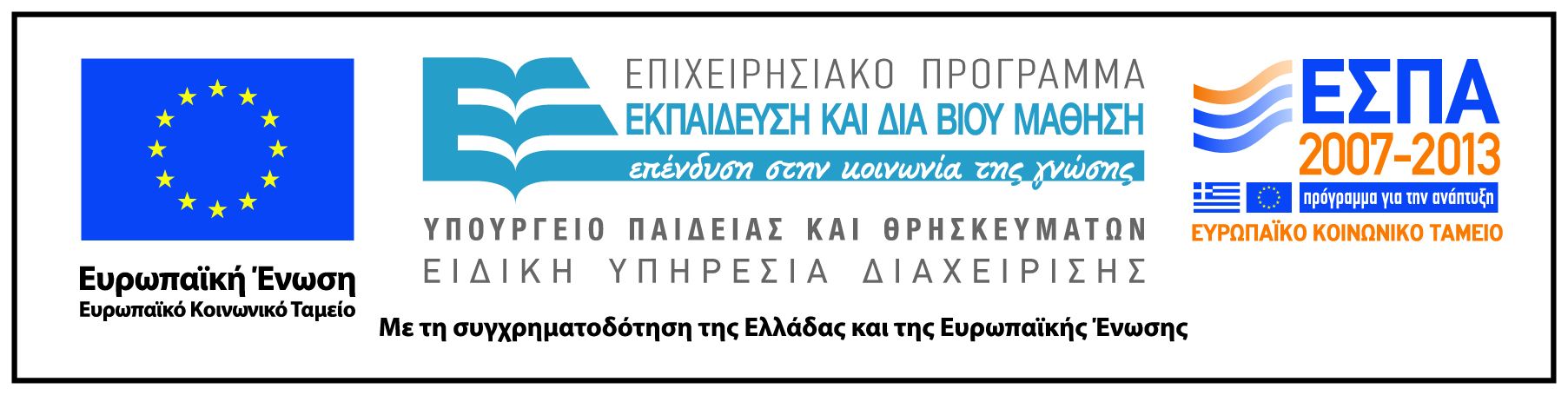